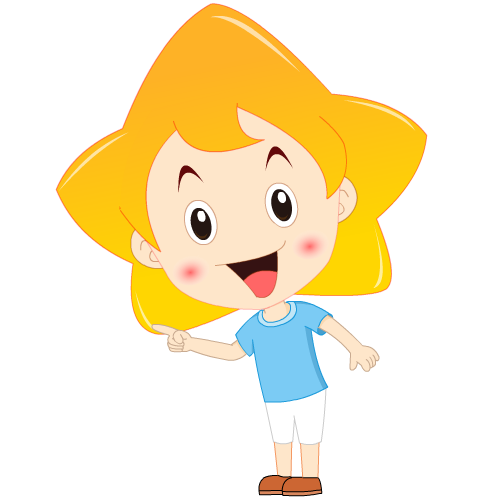 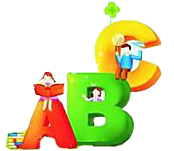 UNIT 7   How much are these socks?
Section B(2a—Self Check)
第 4 课 时
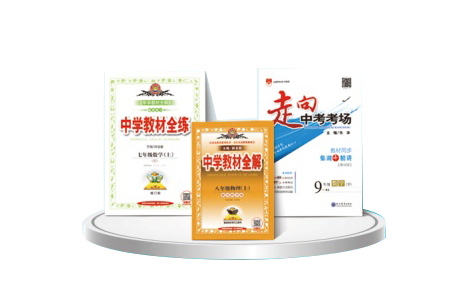 学 习 目 标
掌握重点单词、短语、句型。
clothes, sell, all, price…
at a/one’s great sale, at very good prices, skirts in purple…
Can I help you? Come and buy…
1
能够读懂购物广告并能自己写服装广告。
2
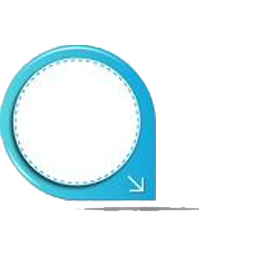 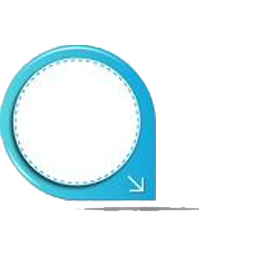 课 堂 导 入
Sing the song together!
Can you solve these maths problems?
ten
two +eight = _________.
four + nine = ________.
six + seven = __________.
eight + twelve = _________.
seven + eight = __________.
nine + fourteen = _________.
eleven + seven = _________.
ten +forty = ________.
eleven +eleven = _______.
three + thirty = _______.
twenty +seventy= __________.
thirteen
thirteen
twenty
fifteen
twenty-three
eighteen
fifty
twenty-two
thirty-three
ninety
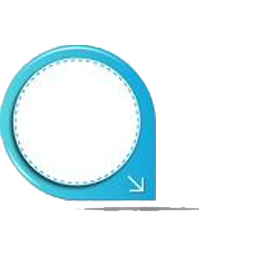 课 堂 学 习
How much do you think these things cost? Match each clothing item with a price.
2a
1. a skirt ___      3. socks ___       5. shorts __
2. a sweater ___ 4. trousers ___  6. shoes __
a. $3         c. $30         e. $22
b. $15       d. $20         f. $25
Look at the picture and title and answer:
1. What can you see in the picture?
2. Where are the clothes?
3. Do you know the store’s name?
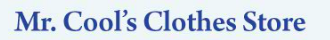 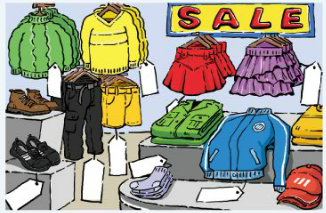 Read the ad and fill in the price tags.
2b
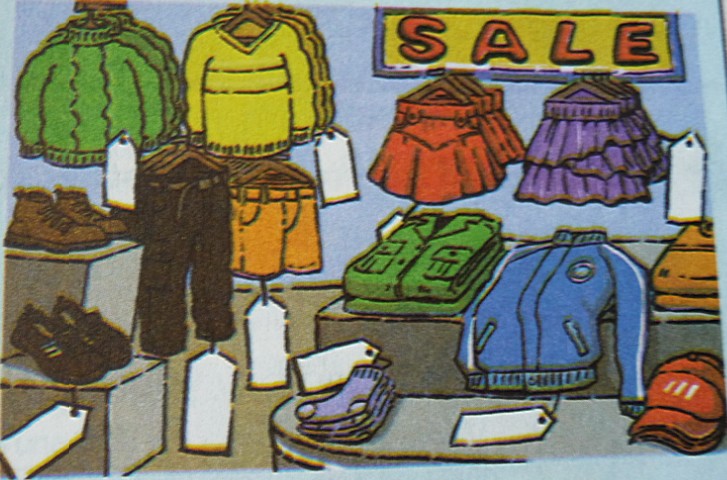 ＄ 15
＄12
＄ 20
＄ 16
＄ 2
＄ 22
＄30
＄ 28
Fill in the blanks according to the passage:
＄15
sweaters
＄ 12
trousers
for boys
＄ 22
for boys
shorts
＄ 16
purple
skirts
for girls
＄ 20
＄ 30
jackets
shoes
black
＄ 28
＄2  / 3 pairs
socks
Read the ad again. Answer the questions.
1. What can you buy at Mr. Cool’s Clothes Store?


2. How much are the sweaters?


3. How much are the trousers for boys?
We can buy sweaters, trousers, shorts, skirts, jackets, shoes and socks.
The green sweaters are 15 dollars and the yellow ones are 12 dollars.
They are 22 dollars.
4. How much are the purple skirts for girls?


5. If you want to buy six pairs of socks, how much do you have to pay?


6. What colors are the skirts for girls?
They are 20 dollars.
We have to pay 4 dollars for six pairs.
They are purple and red.
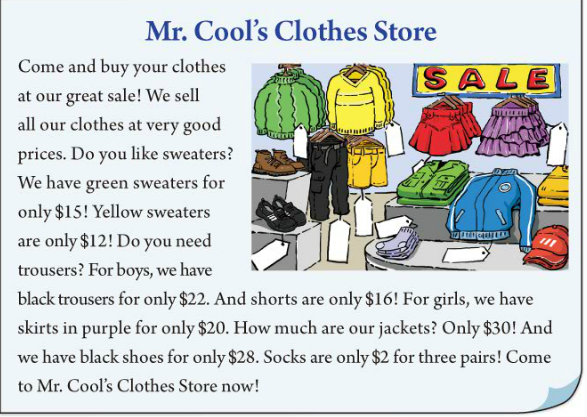 买，反义词是sell“卖”
衣服，是各种衣服的总称
大甩卖，大促销
出售；销售
以非常优惠的价格
所有的
紫色的裙子。in后接表示颜色的词，意为“……颜色的”
Imagine you work at Mr. Cool’s Clothes Store. Complete the conversation and practice it in a group.
2c
can
You: Hello,        I help you?
Girl: Yes, please. I need a                 .
You: How about these purple ________?
Girl: Oh, I like this one. How _____ is it?
You: It’s only                    dollars.
Girl: Oh, good. I’ll            it.
You: And what do you need?
Boy: Well, I need a pair of black ______   for school.
You: What about this pair? They are _____ twenty-eight _______.
Boy: Great. And do you have shorts, too?
You: Yes, our shorts are only __________  dollars.
Boy: OK. I’ll take the _______ and the ________.
skirt
一对；一双。一般用来修饰由两部分构成的单件事物，如trousers(裤子)，shoes(鞋)，glasses(眼镜)，jeans(牛仔裤)等。
skirts
much
20/twenty
take
shoes
only
dollars
16/sixteen
shoes
shorts
Look at the picture and try to write some sentences.
For example:
1. For girls, we have red skirts for only 25 yuan./You can buy red skirts for only 25 yuan.
2. We have trousers in black for only 20 yuan./     We sell black trousers for only 20 yuan./       Black trousers are only 20 yuan.
3. How much are our blue sweaters? Only 21 yuan.
Look at the things in the picture. Fill in the blanks in the ad.
3a
Huaxing Clothes Store               
Do you like                ?        
We have                 for only        yuan. 
How much are your                ?
Only        yuan.
And red             are        yuan.
sweaters
21
sweaters
trousers
20
skirts
25
根据示例编写内容
3b
Write an ad for your own clothes store.
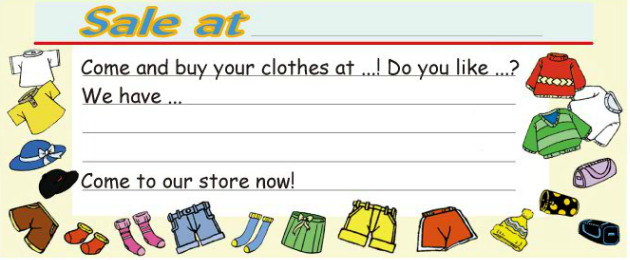 Group work
1. 小组讨论，设计一家服装店，包含服装店的名字、地址、衣服的价格等。
2. 为你们的服装店写一则广告。
3. 向班里同学展示你们的广告内容。
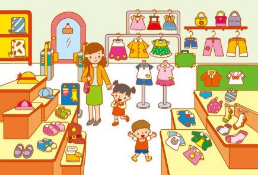 You can use the following expressions. Come and buy your clothes at our great sale.
We sell all our clothes at very good prices. 
Come to … now! 
Do you like…?
Do you need…?
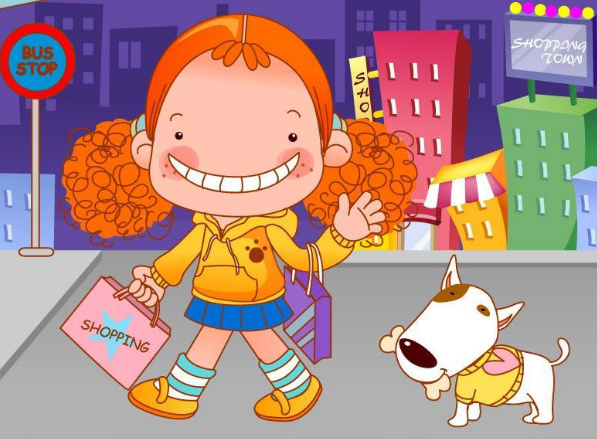 e.g.                Sale at Little Bear’s Store
       Come and buy your clothes at Little Bear’s Store! We have a big sale! Do you like hats, shorts or socks? We have these in all colors, and they’re all on sale! Do you need T-shirts, shoes or skirts? We have red T-shirts, black or white shoes, and brown skirts on sale. We have all the clothes you need. Come to our store now!
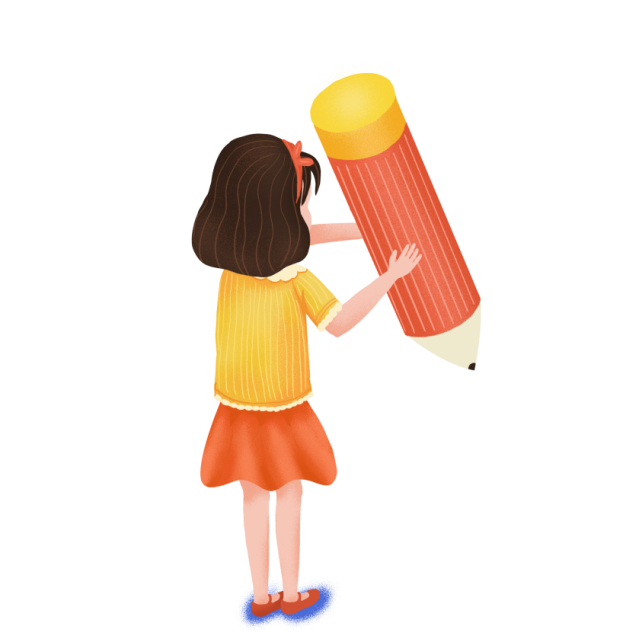 Self Check
1. Describe what these people are wearing today.
I: __________________________
My partner:_______________
My teacher:______________
a pair of white socks,
2. Put the sentences in order to make a conversation.
A. Thank you.
B. I’m sorry. We don’t sell bags.
C. You are welcome.
D. Here you are.
E. Yes, please. Do you sell bags?
F. OK. I’ll take them.
G. Can I help you?
H. I see. Hmm… those blue trousers are nice. How much are they?
I. They’re twenty-five dollars.
Check your answers.
G, E, B, H, I, F, D, A, C
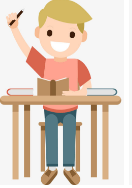 Role-play the conversation with your partner.
G. Can I help you?
E. Yes, please. Do you sell bags?
B. I’m sorry. We don’t sell bags.
H. I see. Hmm … those blue trousers are nice. How much are they?
I. They’re twenty-five dollars.
F. OK. I’ll take them. 
D. Here you are.
A. Thank you.
C. You’re welcome.
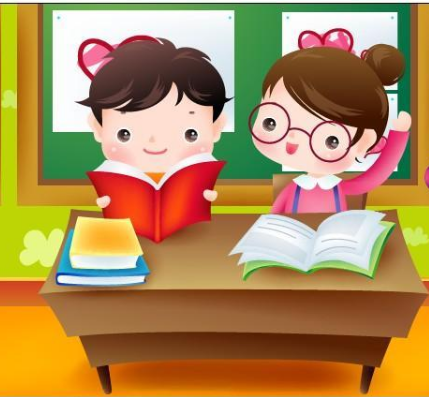 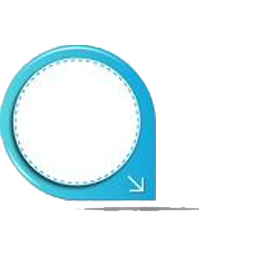 课 堂 达 标
I. 单项选择。
1. —The T-shirt is only ten dollars.
    —I’ll ____ it. 
    A. 	take 	           B. sale       C. sell
2. — Can I help you?   —_________.
    A. I’m sorry.                         B. Thank you.      
    C. Yes, please. I want a skirt.
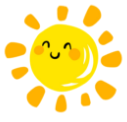 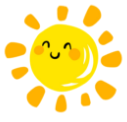 3. We have shoes _____ green, red and yellow
    ______ only 18 dollars.
　A. at, to        B. on, in         C. in, for
4. How much ______ those red socks?
     A. is               B. are             C. do
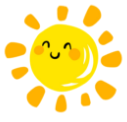 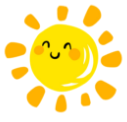 II.根据汉语提示完成句子。
1. 这是一件价格合理的T恤衫。
   This is a T-shirt ______ a good ______. 
2. 我们这儿不卖红色的袜子。
   We don’t sell socks _____ ______ here.
at                      price
in         red
3. 快来买，服装大减价了！
   Come and ____ clothes ____ our great _____. 
4. 我们这些短裤每件仅售15元。
   We have shorts ____ _____ ________ dollars. 
5. 这是给你的一条新裤子。
   Here’s ____ ____ _____ _____ trousers for you.
buy                   at                         sale
for      only        15
a      pair     of       new
Homework
我的朋友约翰逊新开了一家服装店，请你根据图片为他写一则广告。广告内容应包括服装、颜色、价格、优惠活动等。50词左右。
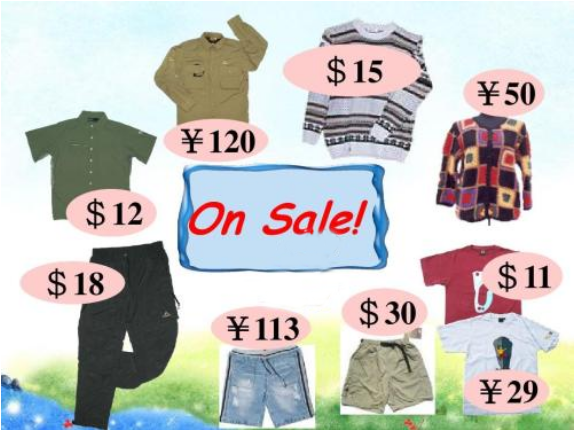 Preview the new words and expressions in UNIT 8.
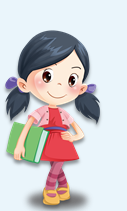 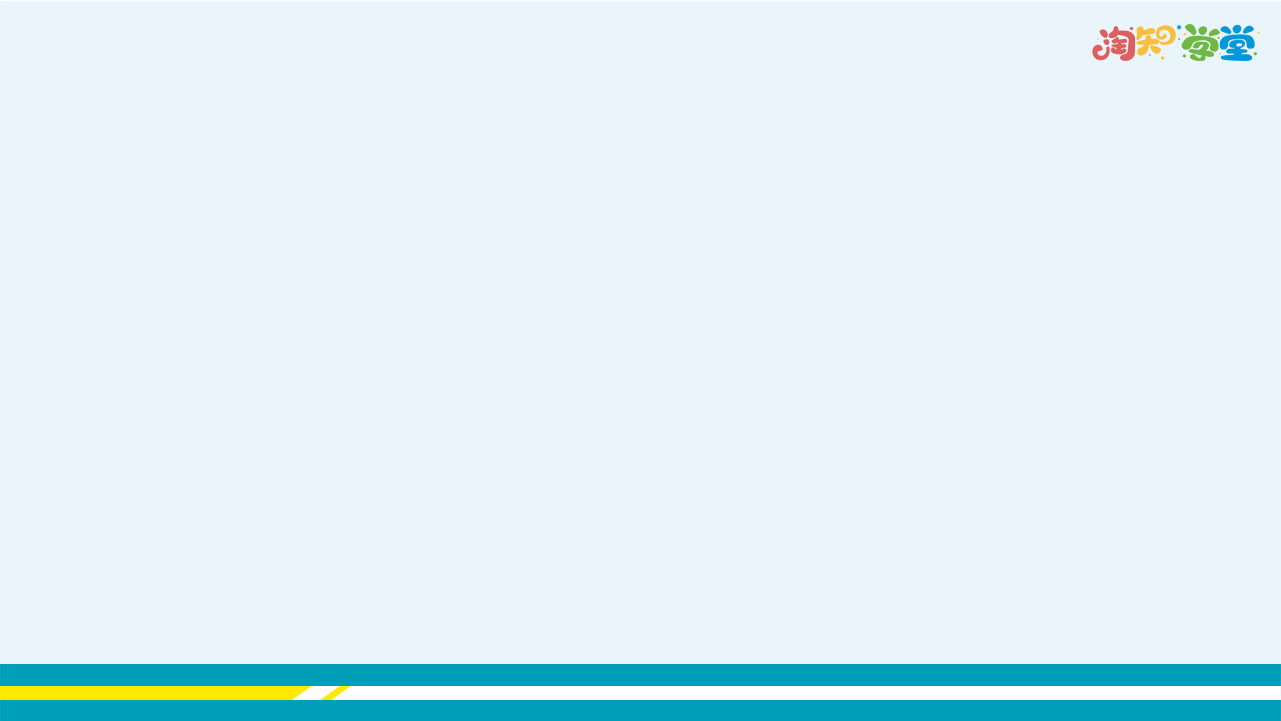 Thank you !
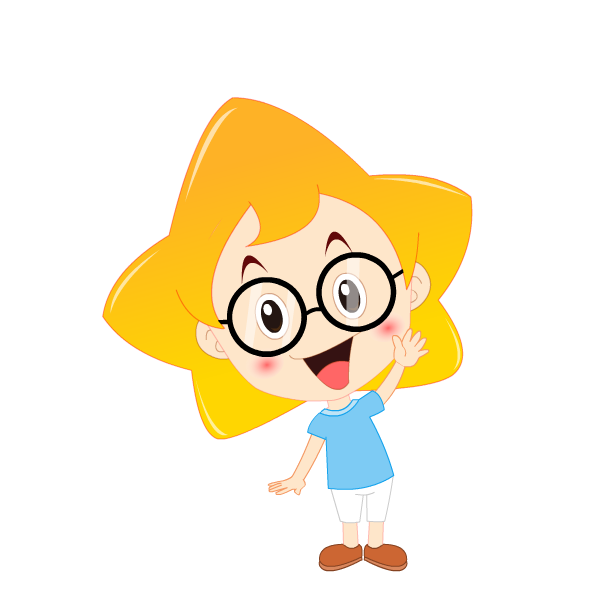 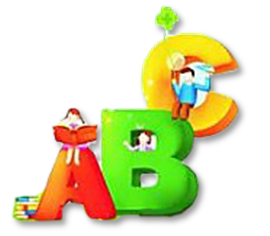 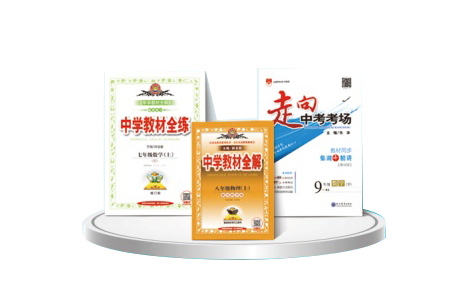